Trends in Data Science Careers
Exploring the field of Data Science with Indeed’s Job Market Data
Chris Lindner, Ph.D.
Product Science Manager, Indeed
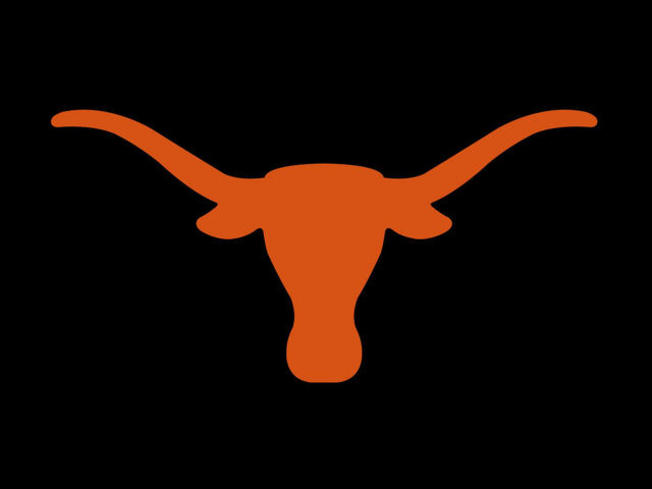 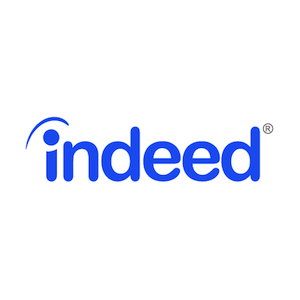 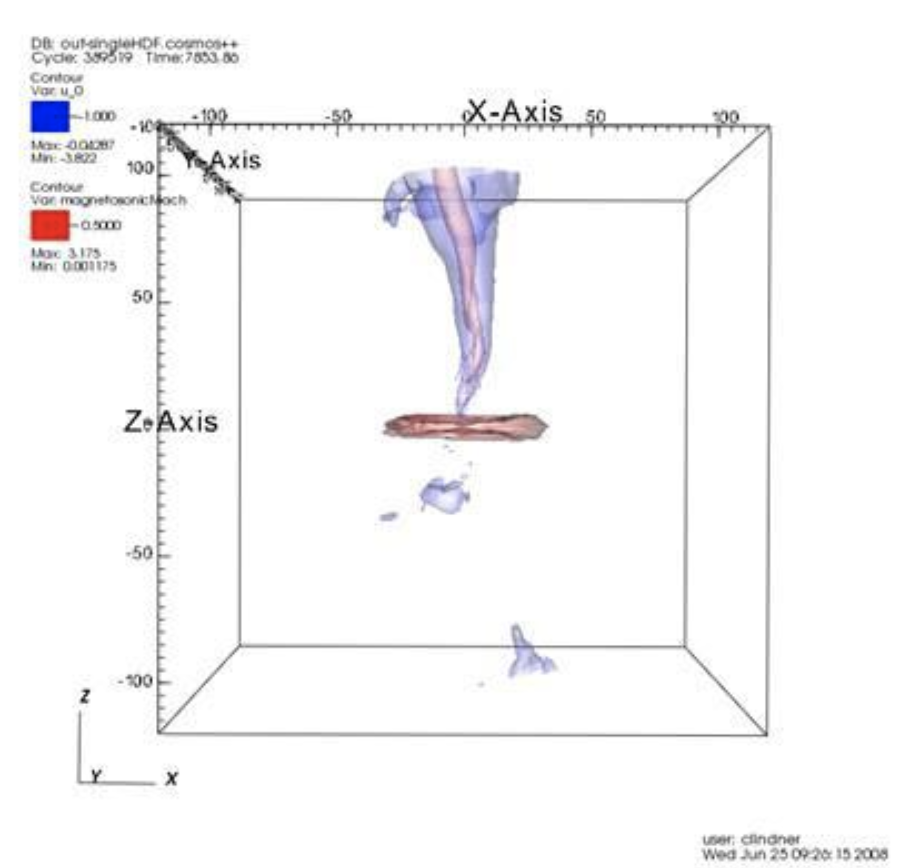 Who am I?
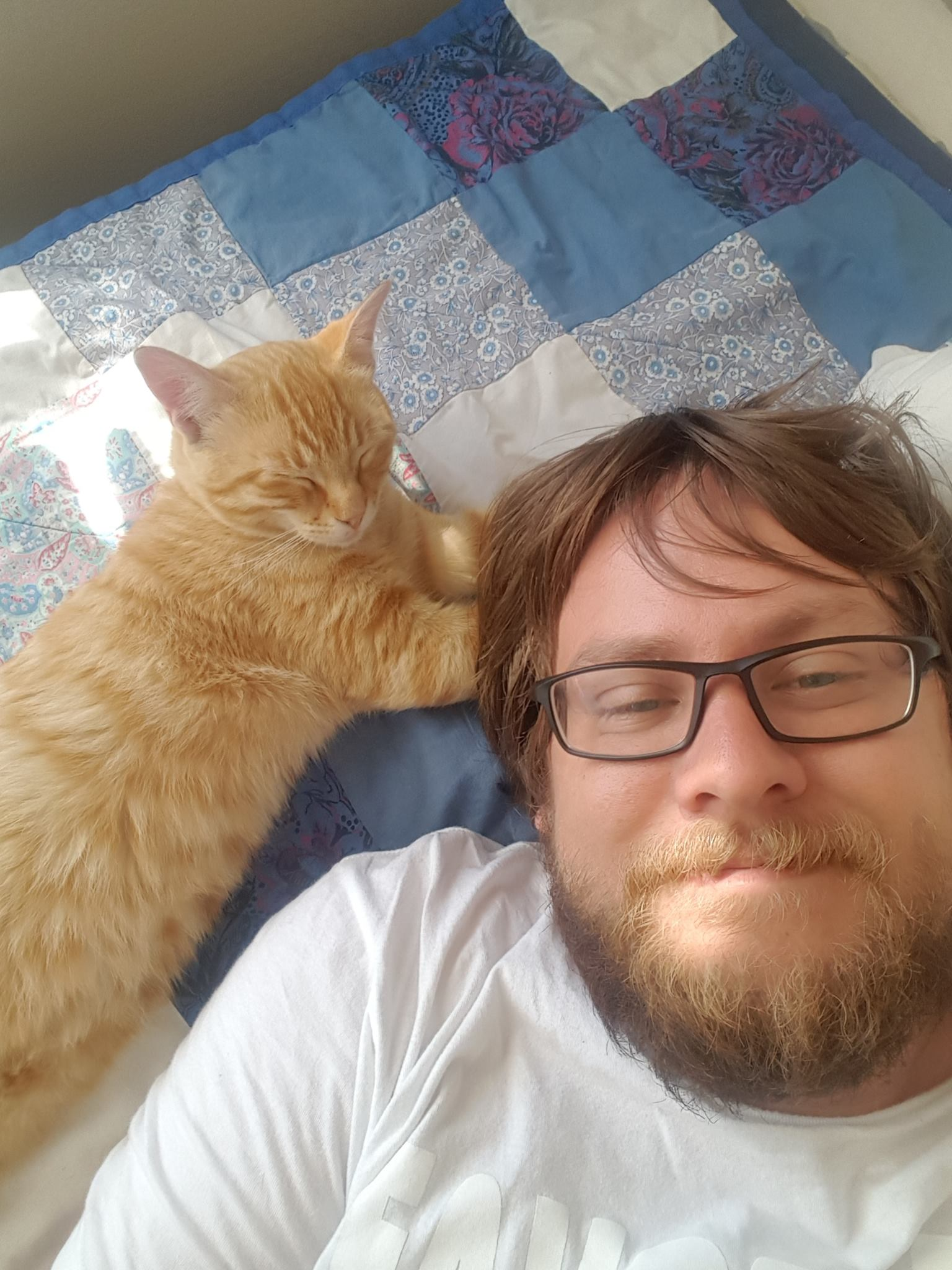 August 2017Began work at Indeed
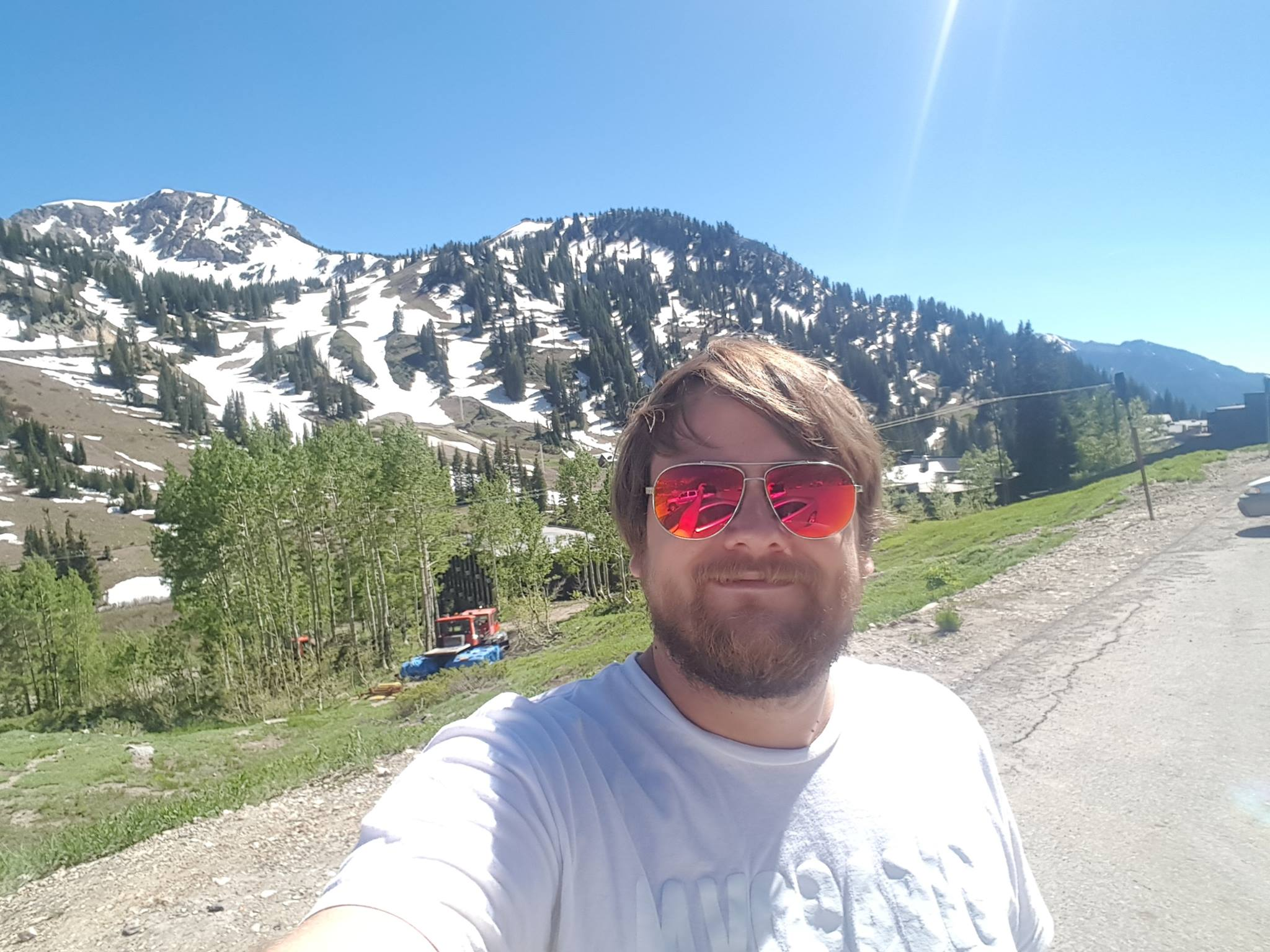 ≅2011
Started thinking about DS
Oct 2014
Began work at Civitas Learning
+ Hired as a product science manager
+ Grew team from 5 to 25 in 1.5 years!
+ Interviewed people in DS
+ Started DS Study Group
+ Education technology startup
+ Promoted to DS manager
2008 
Started @ UT Austin 
Astronomy
July 2014
Ph.D.
May 2017Left Civitas Learning
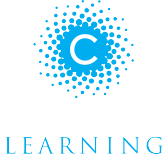 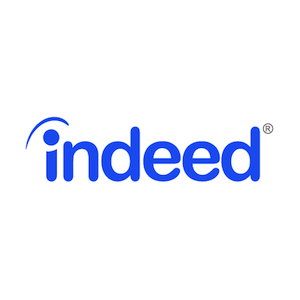 + Didn’t apply to any academic jobs
+ Took ~3 months to finish interview processes and get hired
+ Took a 3 month travel / poker sabbatical
Knew I 100% was going to be a professional astronomer.
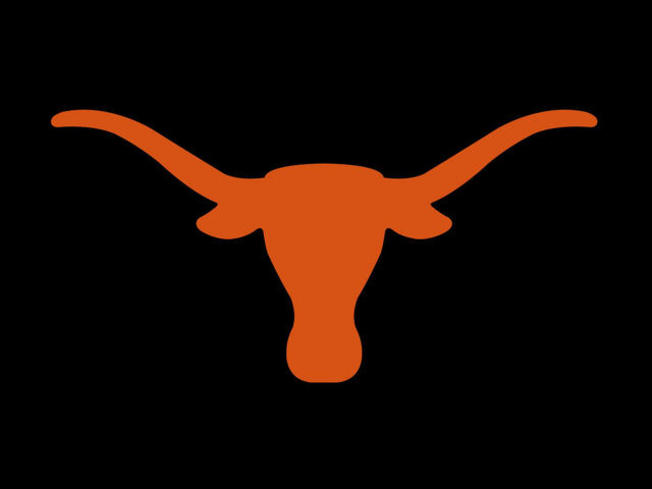 Who is Indeed?
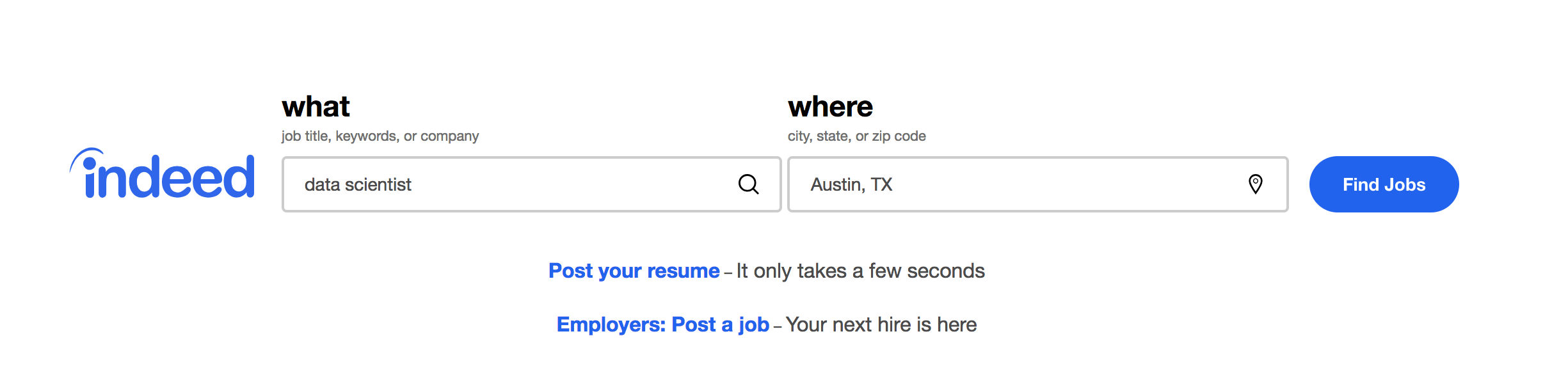 Indeed is the world’s #1 Job Site
250 million unique visitors each month across 60+ countries 
25 million active job postings
150 million resumes
Basically, we have a ton of data on jobs
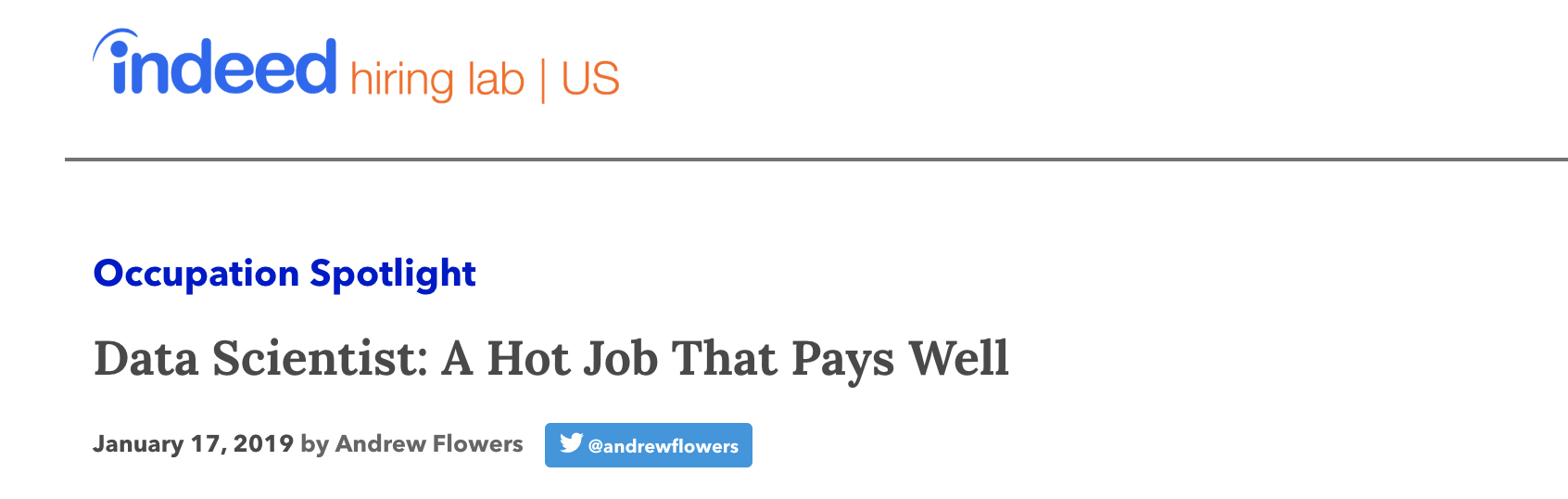 https://www.hiringlab.org/2019/01/17/data-scientist-job-outlook/
Employer Demand for Data Scientists
The number of data scientist job openings continues to rise
Since 2013, DS job postings have increased by 256%
In 2018, we saw a 31% increase in DS job postings YoY
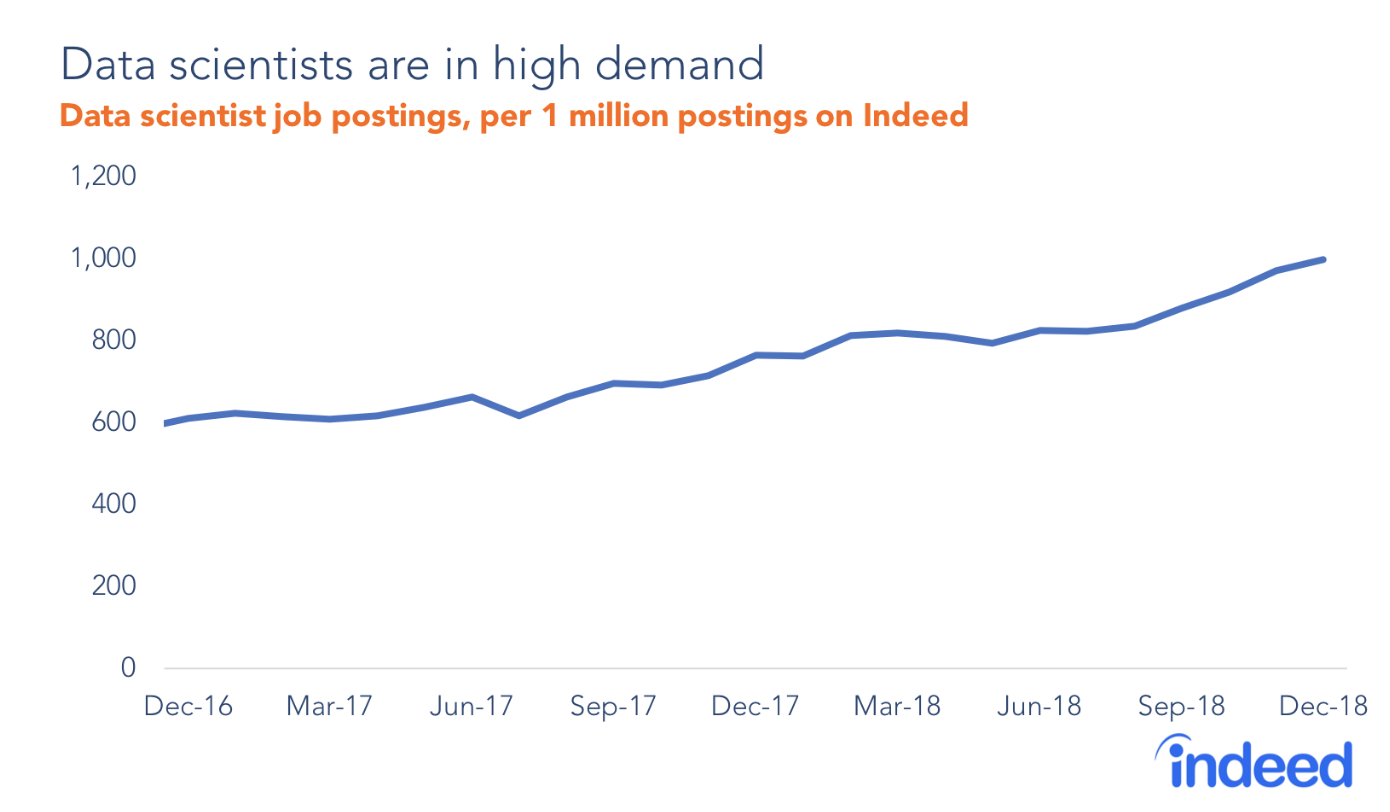 Jobseeker Supply of Data Scientists
More jobseekers are looking for DS jobs every year
In 2018, we saw a 14% increase in DS job searches YoY
While increase in the supply of DS candidates is substantial, the growth of supply is being outpaced by the growth in jobs
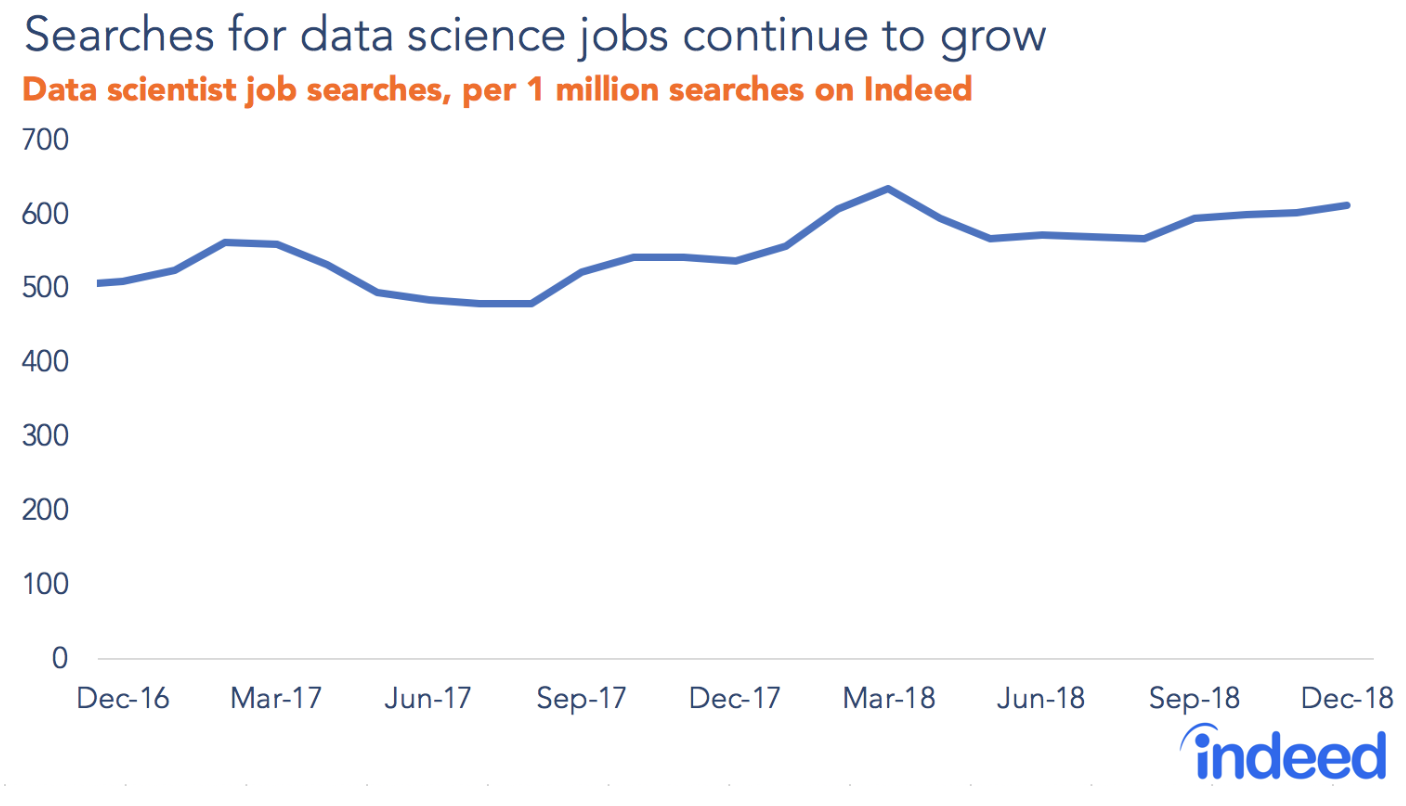 Where is the best pay?
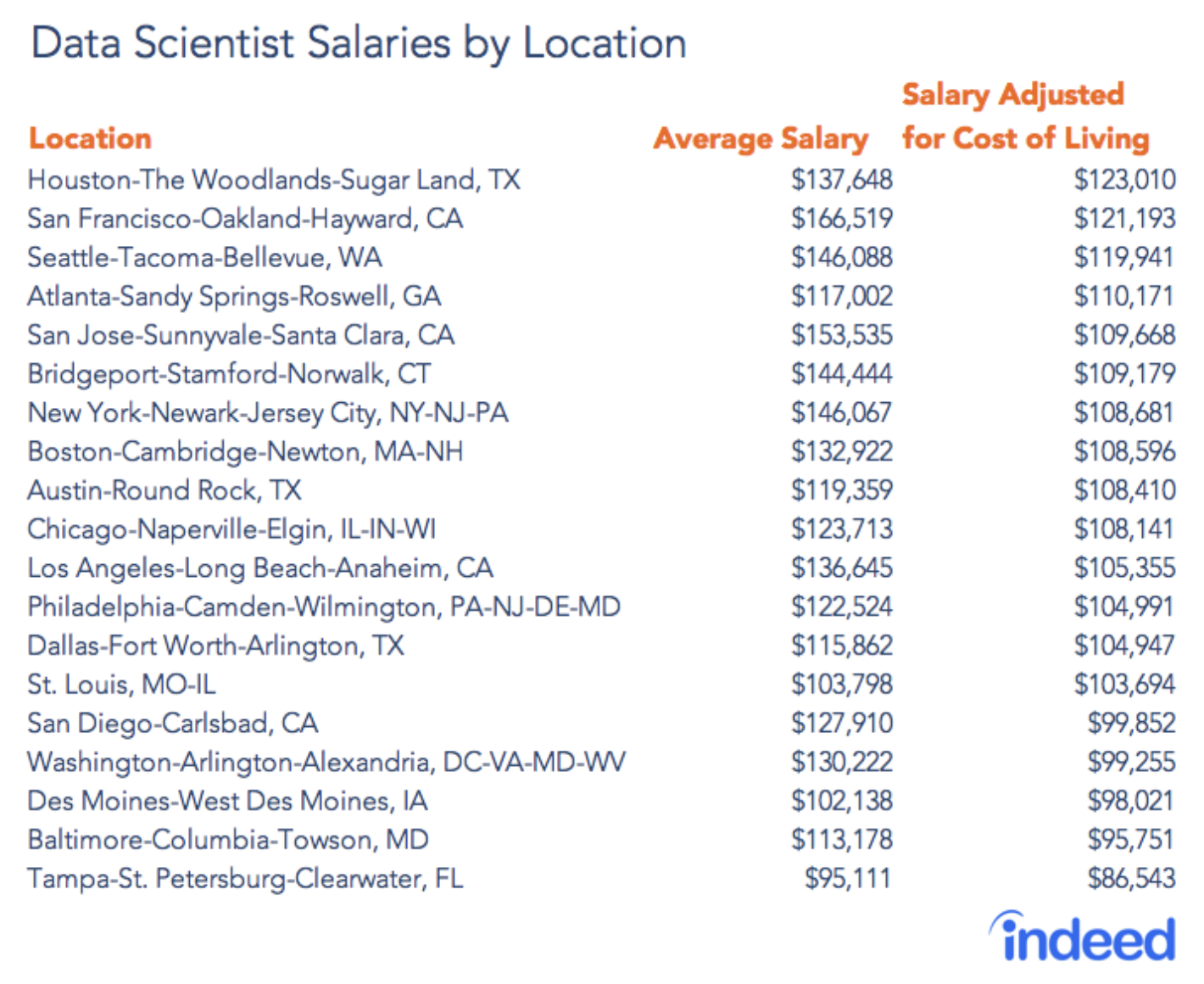 Education - Who are these “data scientists?”
Data Scientists have the most PhDs and the most graduate degrees (20% PhD, 55% Masters)
ML Engineers are similar to DS in degree level
Software Engineers, Data Analysts, and Data Engineers primarily have Bachelor’s degrees
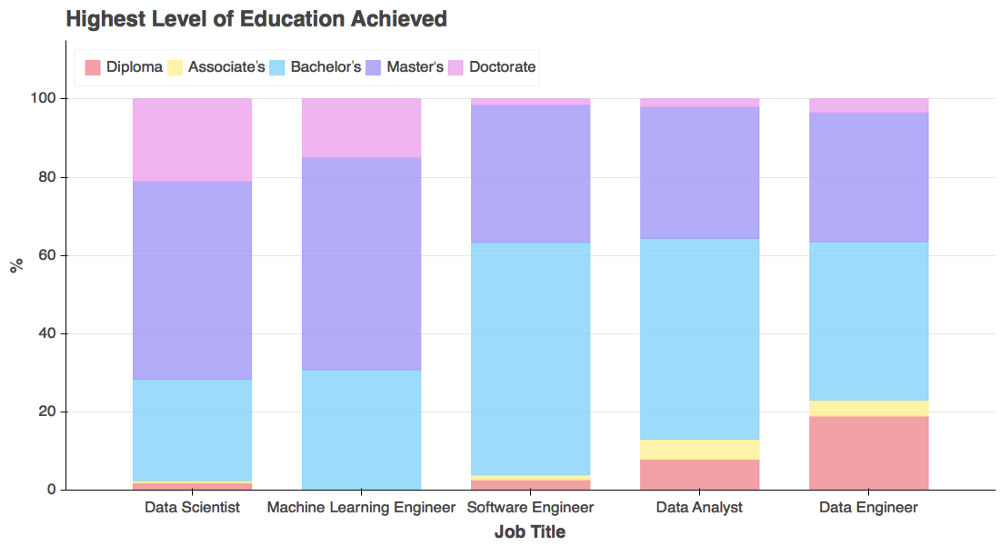 Where Do Data Scientists Come From? 
(2011-2018 data)
Trends in Data Science Education:The rise of the Bachelors Data Scientist
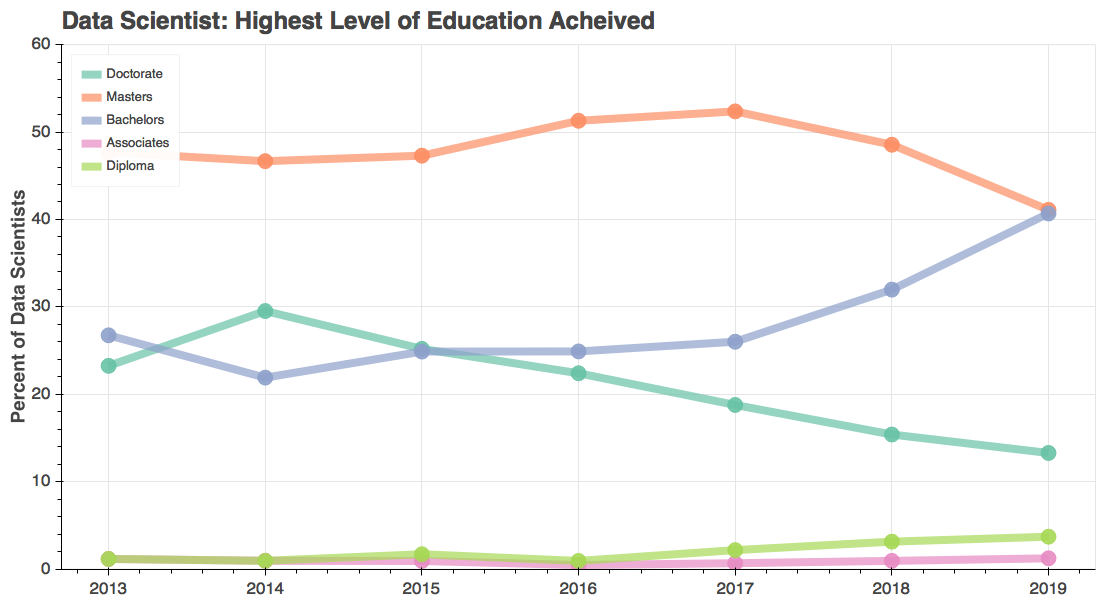 Since 2013, we’ve seen an over 52% increase in DS in the share of data scientists with Bachelor’s degrees
Is the rise in bachelors a result of job title dilution?
We conducted qualitative interviews with Data Science employers working with Indeed
We found many employers have simply renamed what used to be called a Data Analyst, Business Analyst, or a Business Intelligence Analyst to “Data Scientist”
In other cases, “Data Scientist” indicates a need for more advanced skills, including predictive analytics, data modeling, natural language processing, and data visualization.
“Sometimes I think [hiring managers] are just throwing that title [data scientist] out to make it a sexy title so people will apply to it.What they really need is a business intelligence type of role.”
Michelle Peterson - Hiring Data Scientists
Trends in Data Science Education:The rise of the Data Science Degree
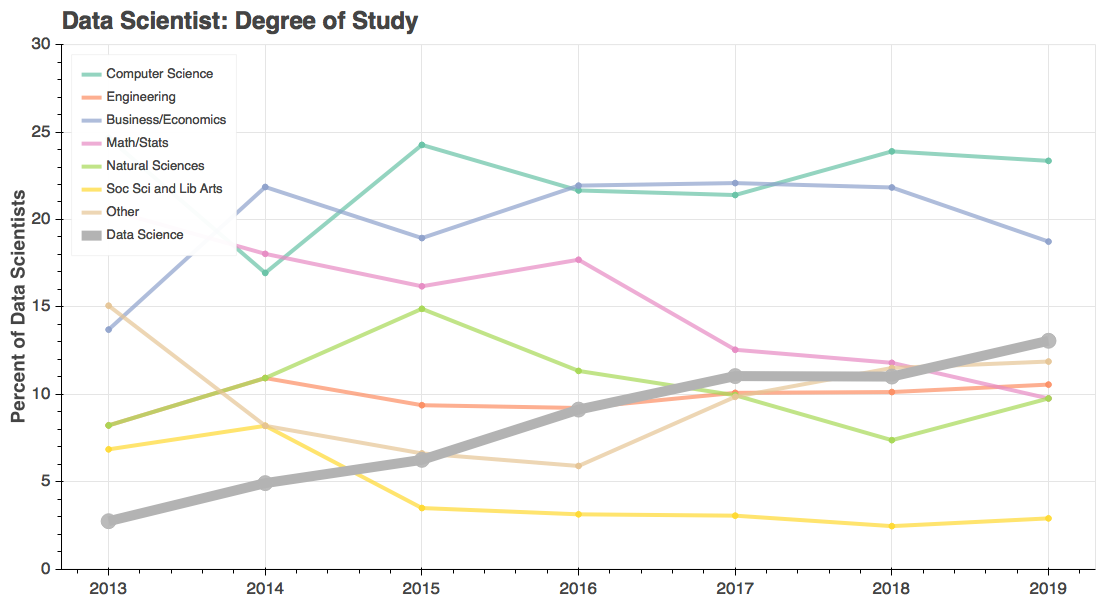 Since 2013, we’ve seen an over 5x increase in the number of data science degree holders getting DS jobs
Conclusions
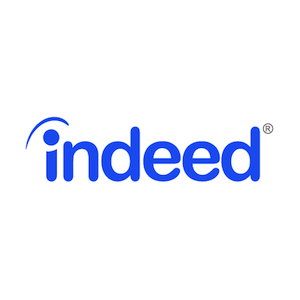 Demand for data scientists is growing at a faster rate than DS jobseekers
DS pay is good basically everywhere, but less conventional markets like Houston might provide a better cost of living
The majority of data scientists hold graduate degrees, but bachelors are quickly on the rise
There has been rapid growth in DS degrees over the past 7 years
Indeed is hiring!
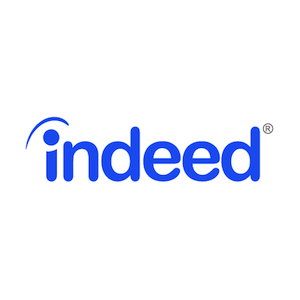 clindner@indeed.com
Indeed is hiring data scientists, product scientists, software engineers, and pretty much everything else
Offices in Austin, Seattle, San Francisco, Tokyo, and Hyderabad
I have experience interviewing over 200 candidates for DS roles - come talk to me!